Ministry of Higher Education
Mohamed Boudiaf University- M’sila
Faculty of Letters and Languages
English Department
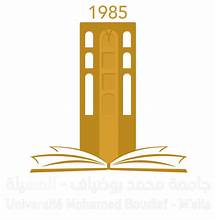 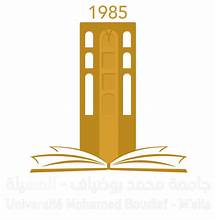 LECTURE 2

Defining Culture
Master One 
Dr, Boulanouar S,
Outline 

Various definitions of culture
Elements of culture
Types of Culture 
Cultural Iceberg 
Characteristics of culture
Defining Culture
“the evolving way of life of a group of persons, consisting of a shared set of practices associated with a shared set of products, based upon a shared set of perspectives on the world, and set within specific social contexts”
Moran & Lu (2001)
“Culture refers to that complex whole which includes knowledge, beliefs, art, morals, law, customs, and any other capabilities and habits acquired by man as a member of society”.
(Edward Tylor,2005)
CULTURE: 
The values, traditions, worldview, and social and political relationships that are created, shared, and transformed by a group of people bound together by a common history, geographic location, language, social class, and/or religion.                      			(adapted from Sonia Nieto)
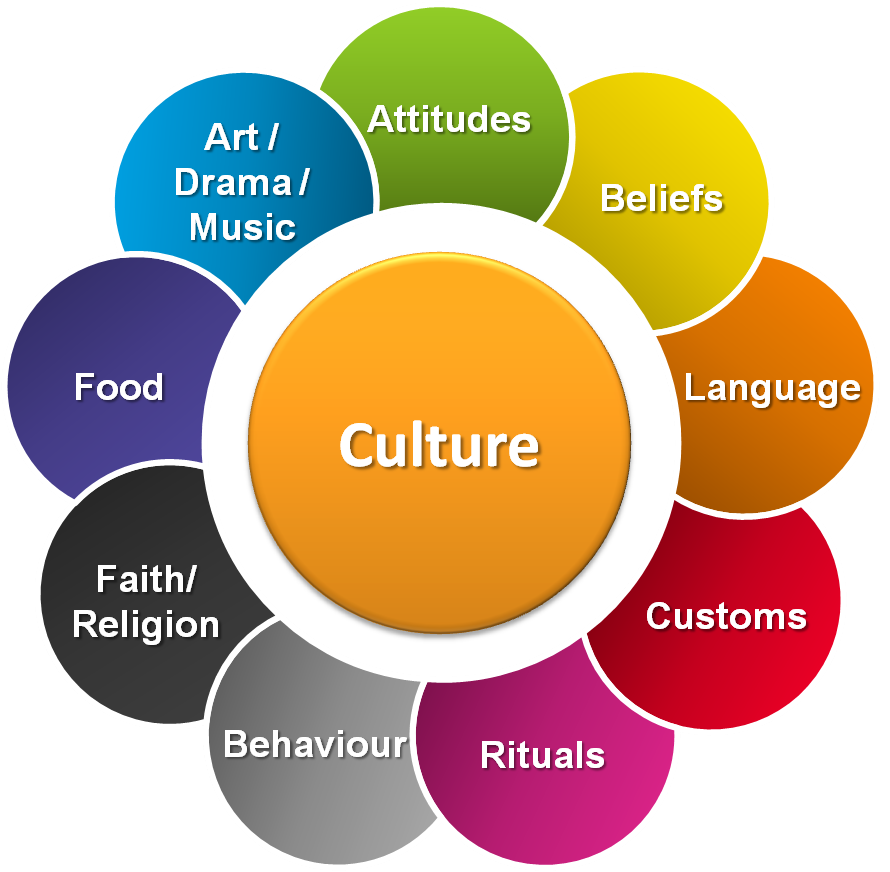 Elements of culture
Language
Social Organization
Customs and Traditions
Arts and Literature
Religion
Forms of Governance 
Technology, Tools and Infrastructure
Language
Cornerstone of culture
All cultures have a spoken language (even if there are no developed forms of writing)
People who speak the same language often share a similar culture
Many societies include a large number of people who speak different languages
Each language can have several different dialects
Social Organization
Creates social structure by organizing its members into small units to meet basic needs

Family Patterns: family is the most important unit of social organization.  Through the family children learn how they are expected to act and what to believe

Social classes: rank people in order of status, depending on what is important to the culture (money, job, education, ancestry, etc.)
Customs and Traditions
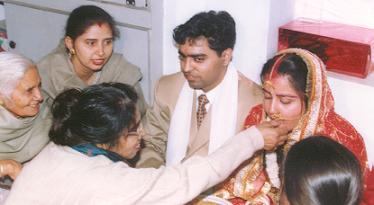 Rules of Social Behavior
Enforces ideas of right and wrong
Often these ideas are part of the culture’s written laws
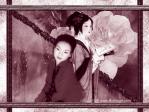 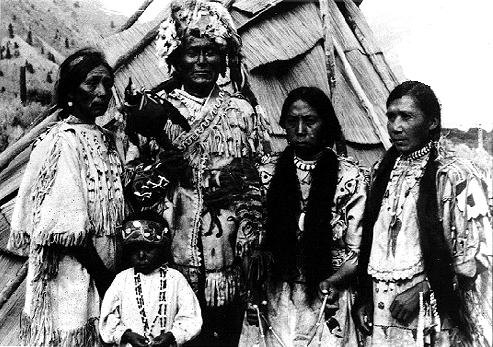 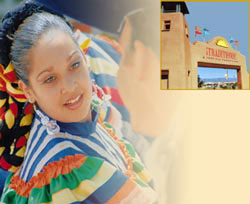 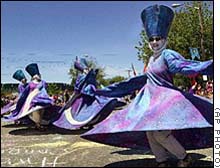 Arts and Literature
Products of the human imagination
Help us pass on the culture’s basic beliefs
Examples: art, music literature, folk tales
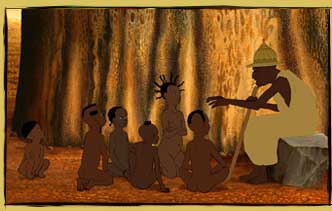 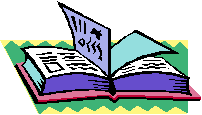 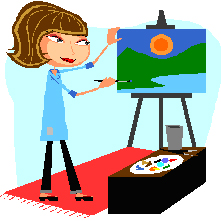 Religion
Answers basic questions about the meaning of life
Supports values that groups 
	of people feel are important
Religion can be a source of 
	conflict between cultures

Monotheism: Worship one God
Polytheism: Worship more than one God
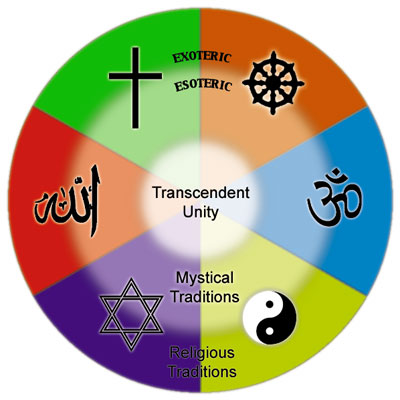 Forms of Governance
People form governments to provide for their common needs, keep order within society, and protect their society from outside threats

Components of government: 

    1.  Person/people who hold power in a society
    2.  Society’s rules, laws and political institutions
Technology, Tools and Infrastructure
Technology: Human innovation that generates 		      the machinery, tools and materials 		      required to meet the needs of the society 

Tools: A mechanical device intended 
	to make a task easier 



Infrastructure: The basic facilities and installations needed for the functioning of the community, such as homes, transportation and prisons.
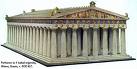 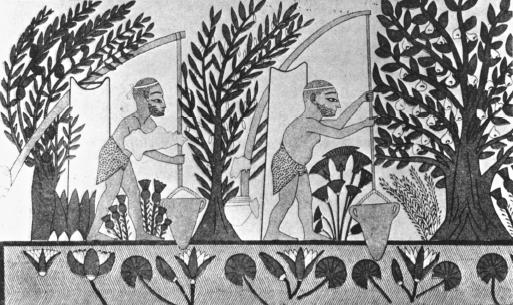 Types of Culture
MATERIAL CULTURE
NON-MATERIAL CULTURE
It refers to the physical objects, resources, and spaces that people use to define their culture.
It  is all the elements of culture that are not tangible such as languages, values, beliefs, ideologies, musical styles, and so on.
Classify the following into material and non-material culture.
EIFFEL TOWER
BELIEF
LANGUAGE
BODY LANGUAGE
MOSQUE
PAINTING
ACCENT
DRESSING CODE
MONEY
MANNERS
Culture Exists on 3 Levels
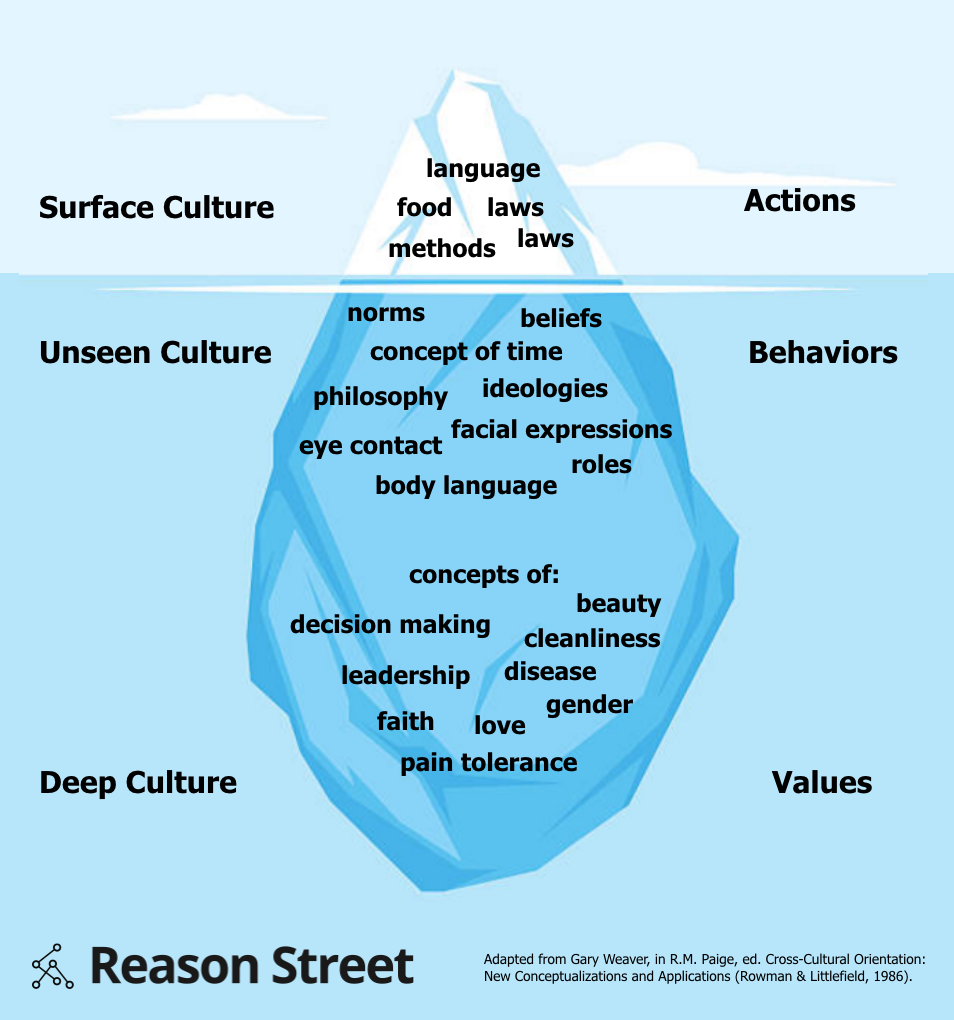 Characteristics of Culture
CULTURE IS LEARNED

Culture is not biologically passed from older generations to the newer ones. It is learned through experience. The members of a culture share certain ideals which shape their lives. The future generations learn to follow the same ideals.
The process of learning culture is known as enculturation.
Characteristics of Culture
CULTURE IS SHARED

Every culture is shared by a group of people, usually inhabiting the same part of the world. The region they live in, the geographical conditions around them, their country’s past, the belief system and values of its people.
Characteristics of Culture
CULTURE  IS DYNAMIC
Cultures undergo a gradual change. With passing time, some beliefs change, certain traditions or rituals are eliminated, language and mannerisms of people change, and thus their culture. 

But why do CULTURES change? One way they change is through diffusion. Diffusion is the spreading of an idea, thing, or behavior between cultures.
Characteristics of Culture
CULTURE IS TRANFERRED
Cultural values are transferred across generations in the form of symbols and stories that make them easier to understand. The beliefs that a culture holds, take the form of customs and rituals that people are supposed to follow.
 The languages which are a part of culture, are integrated into the education system. Sometimes, values and religious beliefs are also made a part of it
Characteristics of Culture
CULTURE IS SYMBOLIC
Symbols are signs, emblems, and/or other things that are arbitrary but represent something in a meaningful way. 
Language is probably the most significant cultural symbol, it is the transportation by which humans transmit culture from one generation to another.

  How many symbols can you think of?
HOMEWORK
 
What are the theoretical perspectives (interpretations) of culture?
Why does a culture change or die?
Reading list
Hall’s High-Low context cultural taxonomy (1976)

Hofstede’s six dimensions (1980 )

Schwartz’s seven dimensions of culture. Also called Schwartz´s (2006) theory of cultural values,